Sutures
© Partnership for Environmental Education and Rural Health at                 
College of Veterinary Medicine & Biomedical Sciences, Texas A&M University 
Funding support from the National Institutes of Health Office of Research Infrastructure Programs (ORIP)
[Speaker Notes: This presentation has been adapted from notes by Rance Redhouse, Lane Atene, Kyle John and Craig Kohn]
What is a suture?
A stitch or row of stiches holding together the edges of a wound or surgical incision.
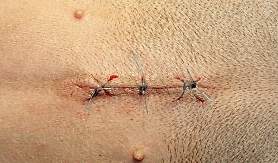 TYPES OF SUTURES
Continuous
Interrupted
Purse String
Continuous Sutures
A continuous  suture made from an uninterrupted series of stitches.
Also known as uninterrupted sutures or Running Stitches.
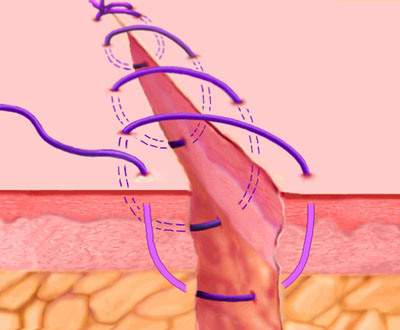 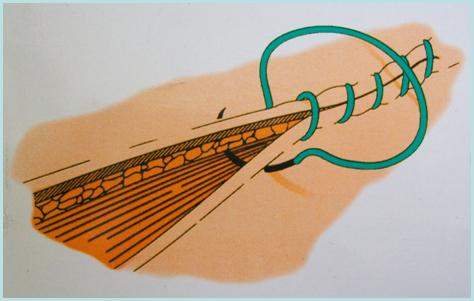 Interrupted Sutures
An interrupted or non-continuous suture made where each stitch is tied separately.
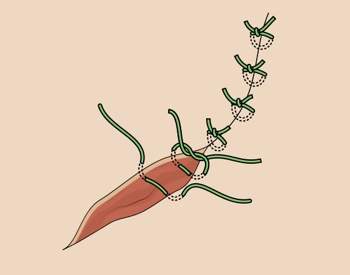 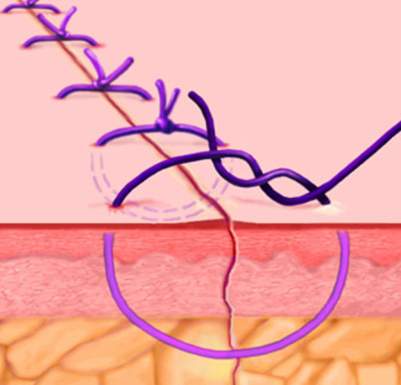 Purse String Sutures
A continuous stitch that closes the edges of a circular wound. 
Commonly used to close circular wounds, such 							     as a hernia or 						     on the heart.
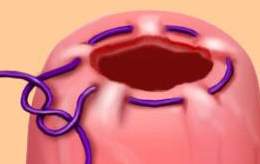 [Speaker Notes: Video demonstrations of purse string suture practices:
http://www.youtube.com/watch?v=nVyiDKfgr48
http://www.youtube.com/watch?v=mvFfm0Msbwo]
Let’s Compare the Types of Sutures
Continuous
+ Faster; Takes less time
+ Less Expensive
+ Less foreign material in wound

- Less control over tension
- If knot failure, big deal
Interrupted 
+ More control over tension
+ If one knot failure, not a big deal


- Slower; More time needed
- More Expensive
- Increased amount of foreign material in wound
TYPES OF SUTURE Materials
Non-Absorbable
Absorbable
Non-Absorbable
Made of materials that are not readily broken down by the body’s enzymes or by hydrolysis.

Non-absorbable materials can be removed or left in place permanently.
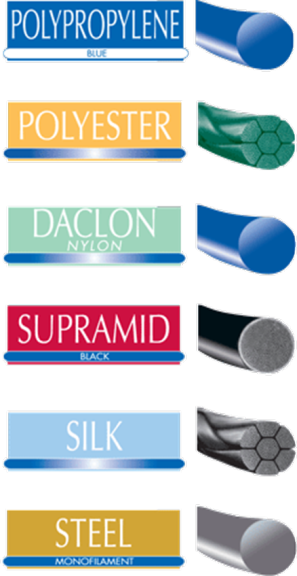 [Speaker Notes: Hydrolysis= breakdown due to water; dissolvable in water]
Absorbable
Made of materials that can be broken down by the enzymes and water in the patient’s body. 
Less of a likelihood of an immune reaction. 




The original absorbable material was chromic catgut (still used today). This is made from animal intestines and breaks down after 7 days.
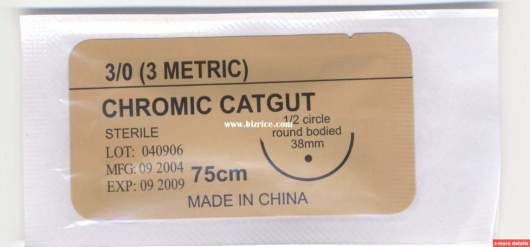 Tools used to make SUTURES
Curved Needle
Needle Holder
Suture Material
Forceps
Skin Hook
Curved Needle
Curved needles work best when suturing. 
This type of needle is shaped like an arc to easily slide under and back up through the tissue. 
Can be used for any type of suture.
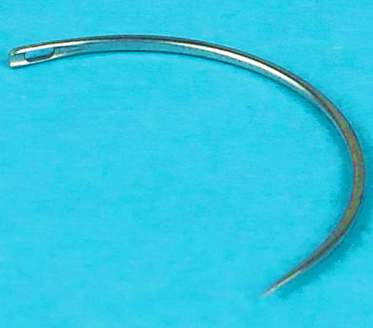 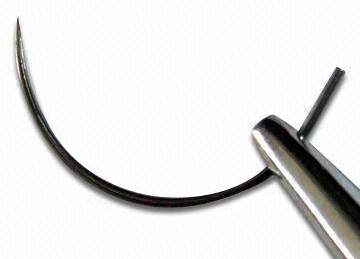 Needle Holder
Locking needle forceps, or Needle Holders are used to hold and guide a suture needle. 
This surgical tool has a serrated part, to hold the needle, and a cutting portion, for cutting the suture material.
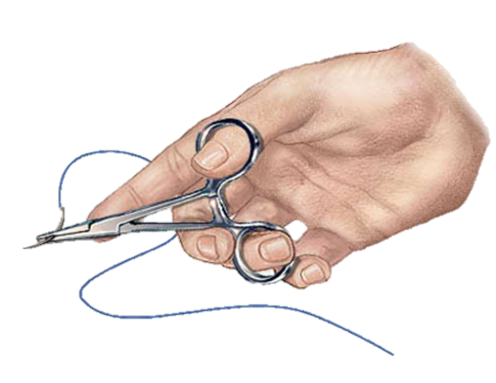 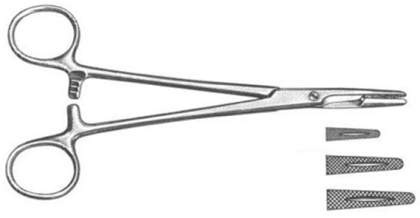 Forceps, Skin Hook, Suture Material
Forceps
Used to hold tissue, to control the position of the skin to make it easier to pass the needle and suture material.
Skin Hook
Used to lift the tissue, to control the position of the skin when suturing.
Doesn’t clamp skin as forceps do.
Suture Material
Material used to close a wound and hold body tissues together.
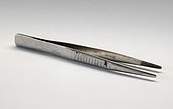 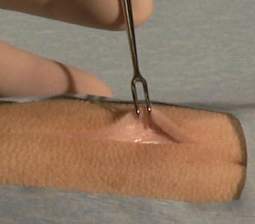 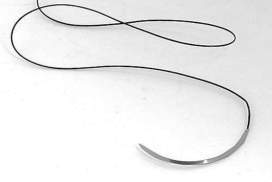 Tying suture knots
Tying a Square Suture Knot
Wrap suture material OVER needle holders 2X
Grab tail with needle holders 
Pull to tighten knot

Wrap suture material UNDER 2X
Grab tail 
Pull to tighten knot
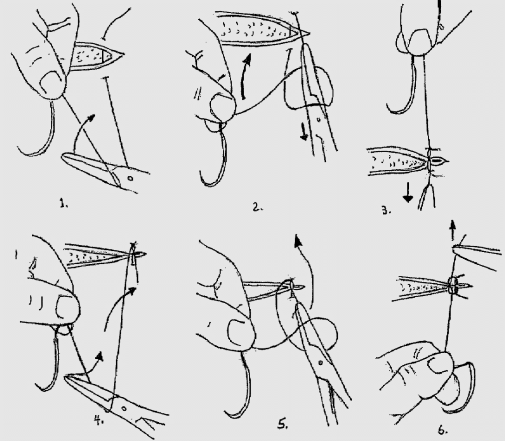 Removal of sutures
Removal of Sutures
How to Remove Sutures
Cleanse the skin around the suture.
Gently elevate the suture  and snip the suture with scissors.  
Remove the suture by gently pulling with the forceps.
Let’s Practice suturing!
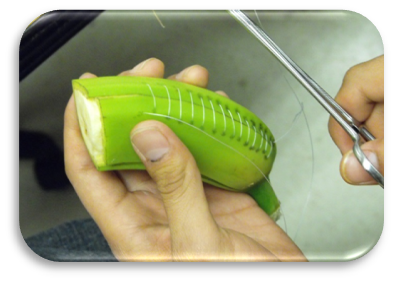 What Will You Need?
1 half Banana (the greener, the better)
1 Curved Needle (or a sewing needle)
Needle Holders (or needle nose pliers)
Suture Material (or dental floss)
Surgical Scissors (or classroom scissors)
Forceps
Preparing Your Suture Needle
Thread your needle with suture material.
Tie a square knot, as shown by your teacher.
[Speaker Notes: You can find this full video at: http://www.youtube.com/watch?v=_PH-Hzz6ixY]
Practicing Interrupted Sutures
Use your forceps to lift the skin enough to begin your suture.
Beginning from the outside of the banana, insert the needle through the skin but not into the below tissues.
Pull the needle out from under the skin through the incision site.
Starting again from the inside of the banana, at the incision site, insert the needle through the skin.
Pull the needle up, closing the incision gently.
Tie a square knot and trim the suture material ends.
Practicing Interrupted Sutures
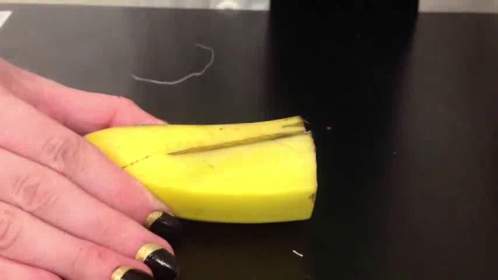 Click the picture to watch the video. 
Begin playing at 1:28
[Speaker Notes: Full video can be found at: http://www.youtube.com/watch?v=_PH-Hzz6ixY Begin playing video at 1:28]
Practicing Continuous Sutures
Use your forceps to lift the skin enough to begin your suture.
Beginning from the outside of the banana, insert the needle through the skin but not into the below tissues.
Pull the needle out from under the skin through the incision site.
Starting again from the inside of the banana, at the incision site, insert the needle through the skin.
Pull the needle up, closing the incision gently.
Tie a square knot do not trim ends yet.
Repeat steps 1-5 until entire incision site is closed.
Tie end off with a square knot and trim suture material.
[Speaker Notes: Steps 1 – 5 are same as Interrupted Sutures.]
Practicing Continuous Sutures
1.
2.
[Speaker Notes: You can find this full video at: http://www.youtube.com/watch?v=LFzkH6U_M5c]
© Partnership for Environmental Education and Rural Health at                 
College of Veterinary Medicine & Biomedical Sciences, Texas A&M University 
Funding support from the National Institutes of Health Office of Research Infrastructure Programs (ORIP)